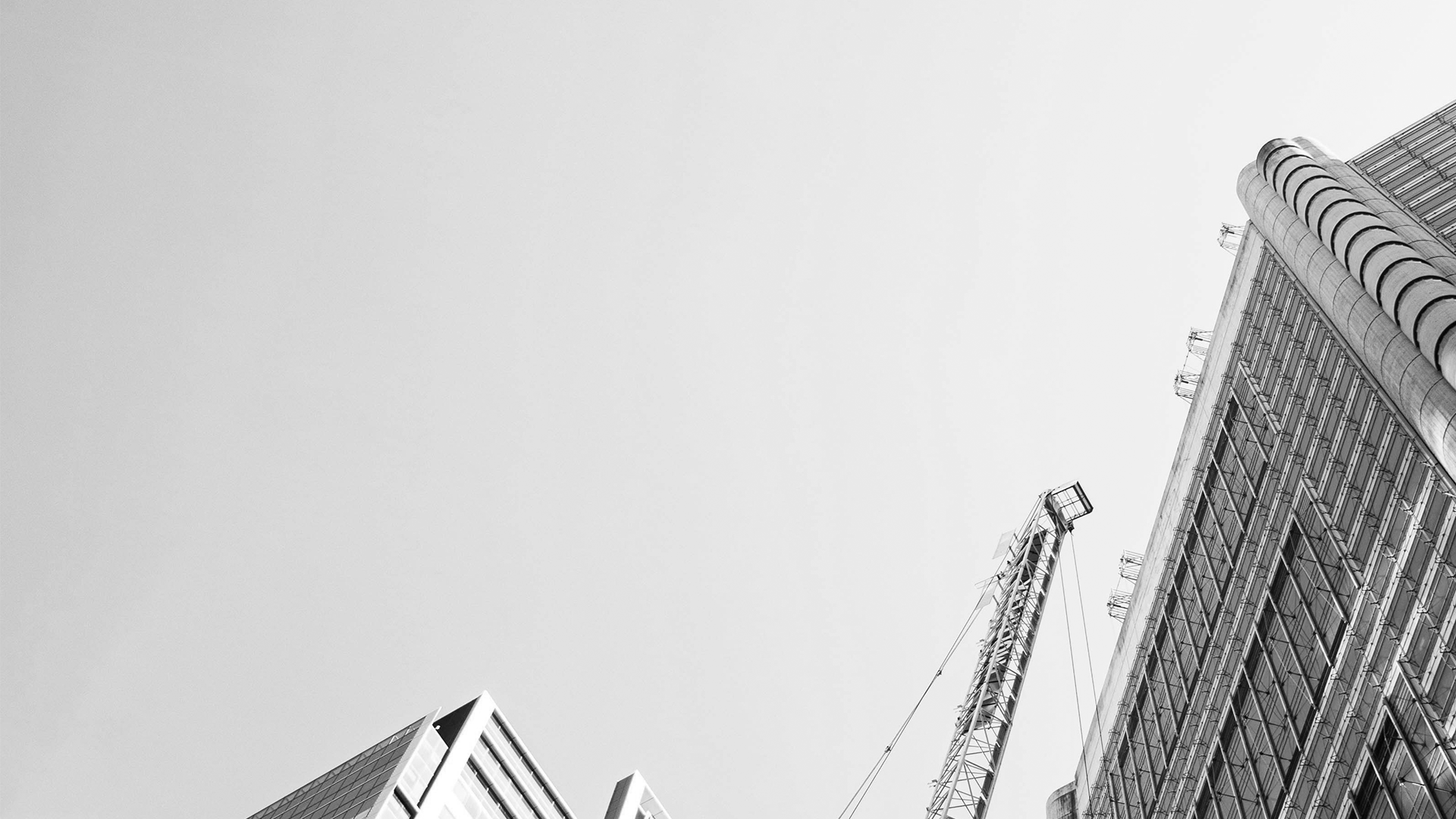 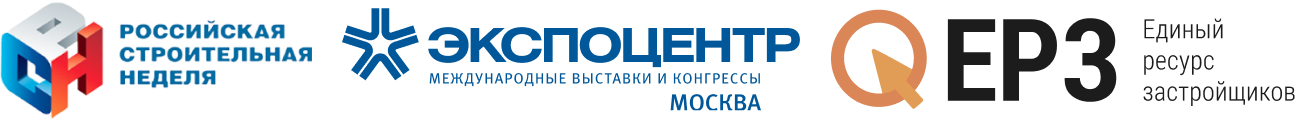 РОССИЙСКАЯ СТРОИТЕЛЬНАЯ НЕДЕЛЯ 2025
Стратегия укрупнения, 
как способ преодоления кризиса
Генеральный директор
Группа Мета
Мартыненков Владимир Владимирович
 
11 марта 2025
Стратегия укрупнения, как способ преодоления кризиса
2
167
3
Группа
Мета
Место на
ЕРЗ.РФ
Региона: Новосибирск, Томск, Иркутск
120
3+1
Тыс.м2 жилья в стройке
Награды Urban Awards + ТОП ЖК ЕРЗ
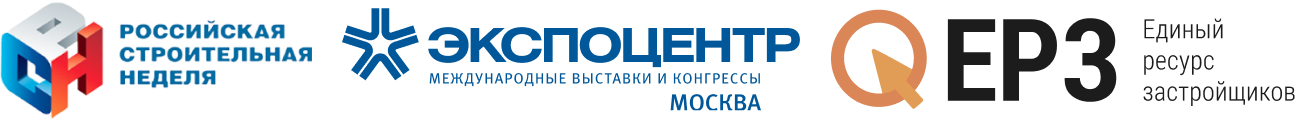 Стратегия укрупнения, как способ преодоления кризиса
3
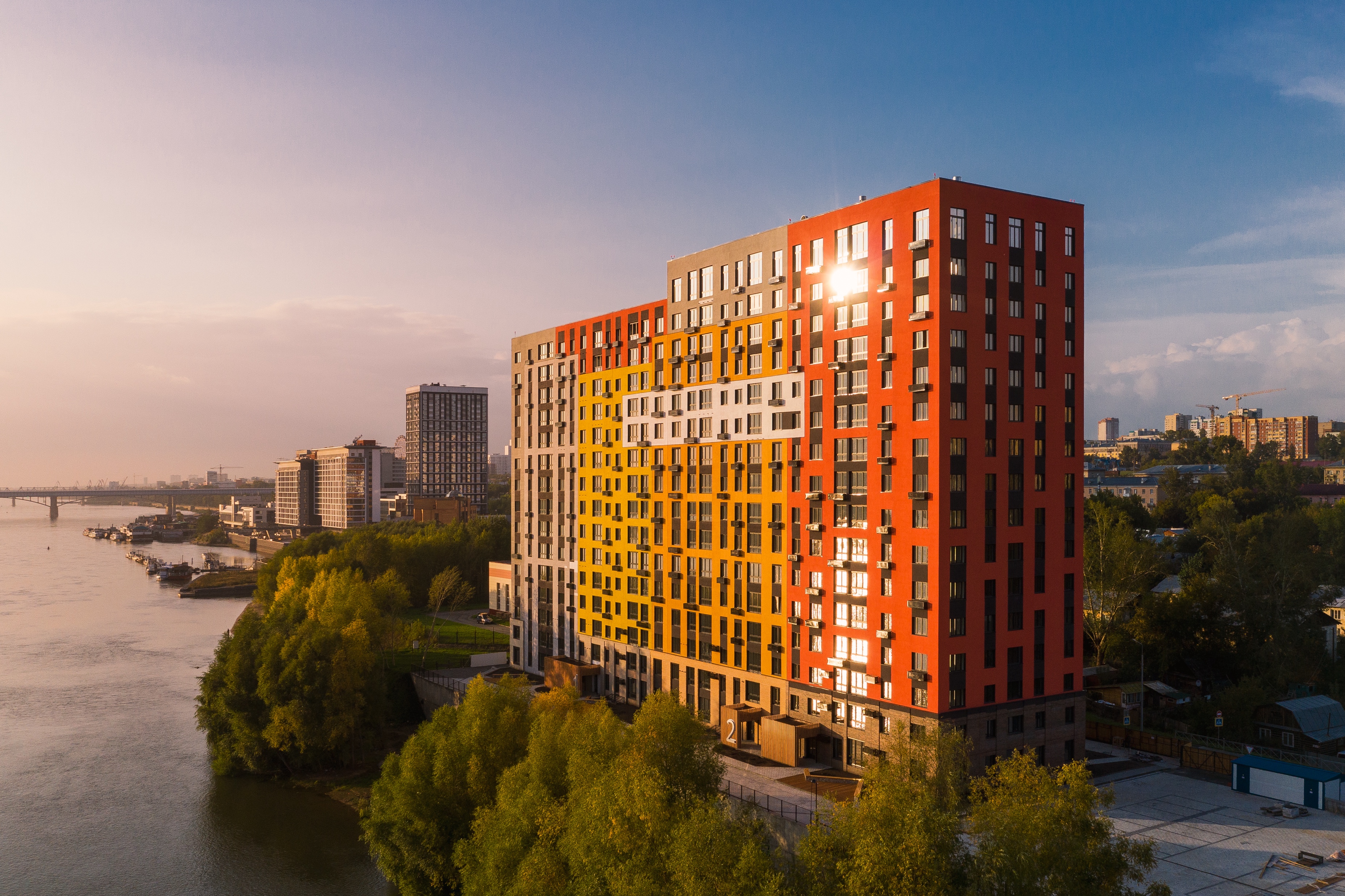 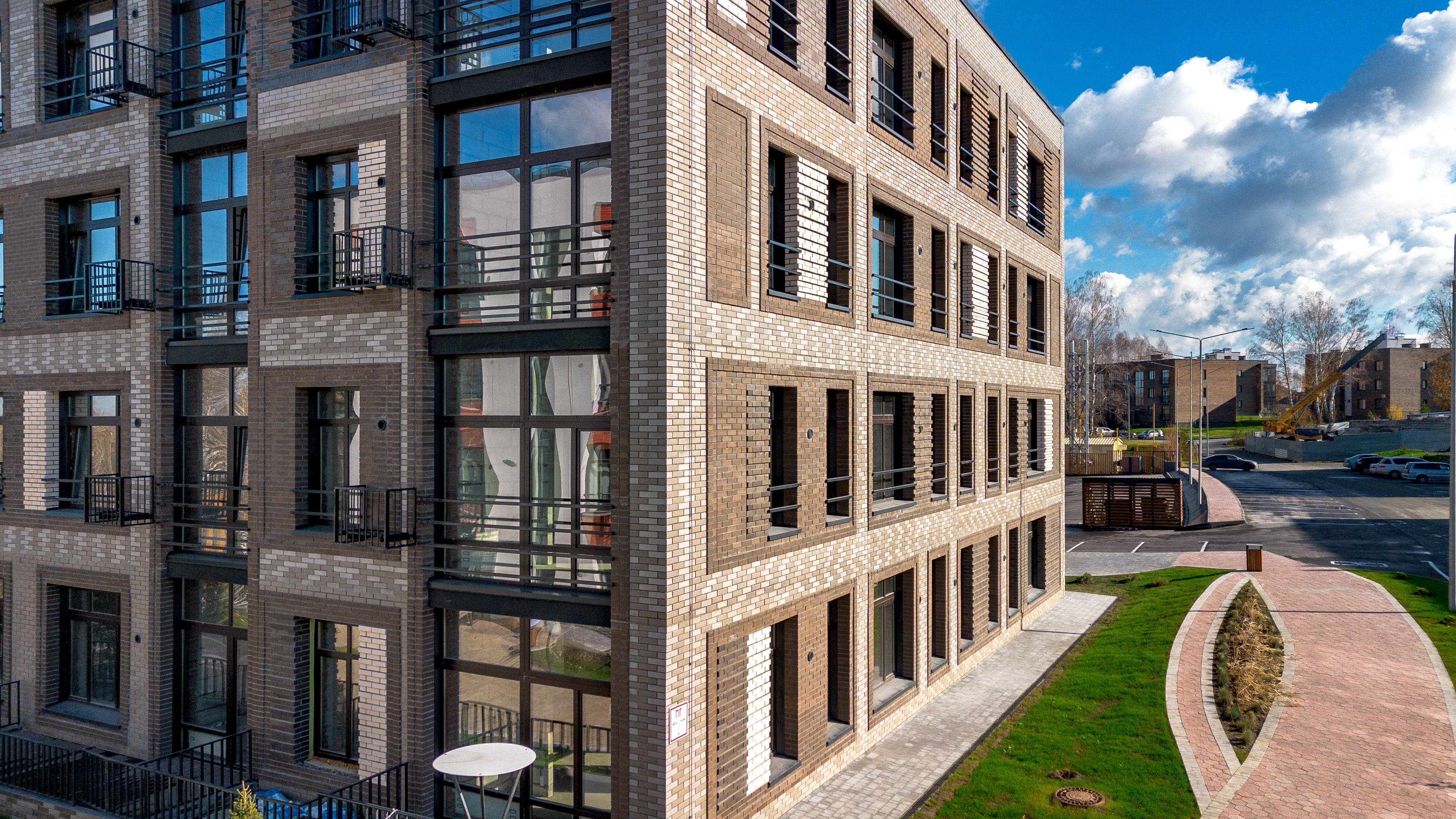 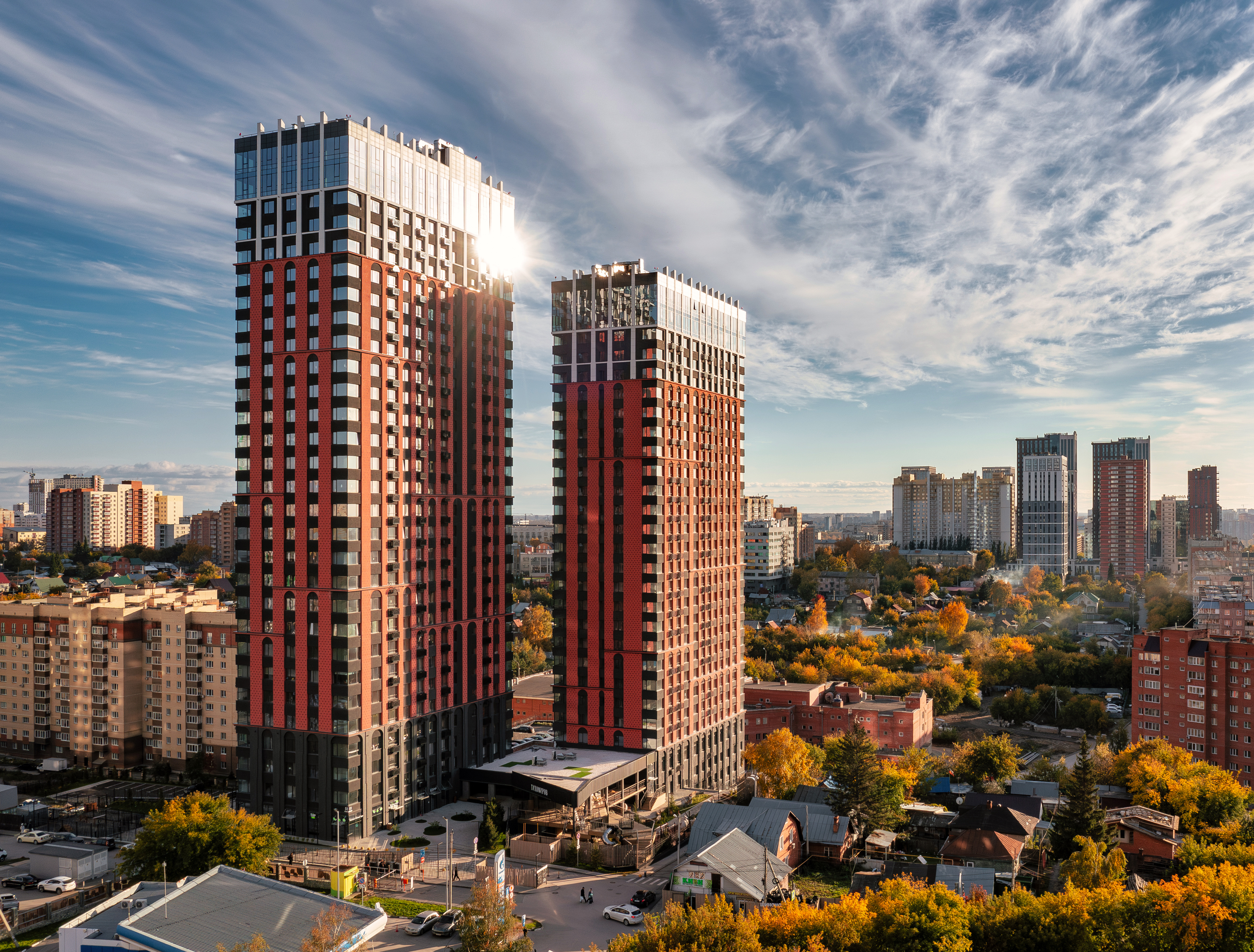 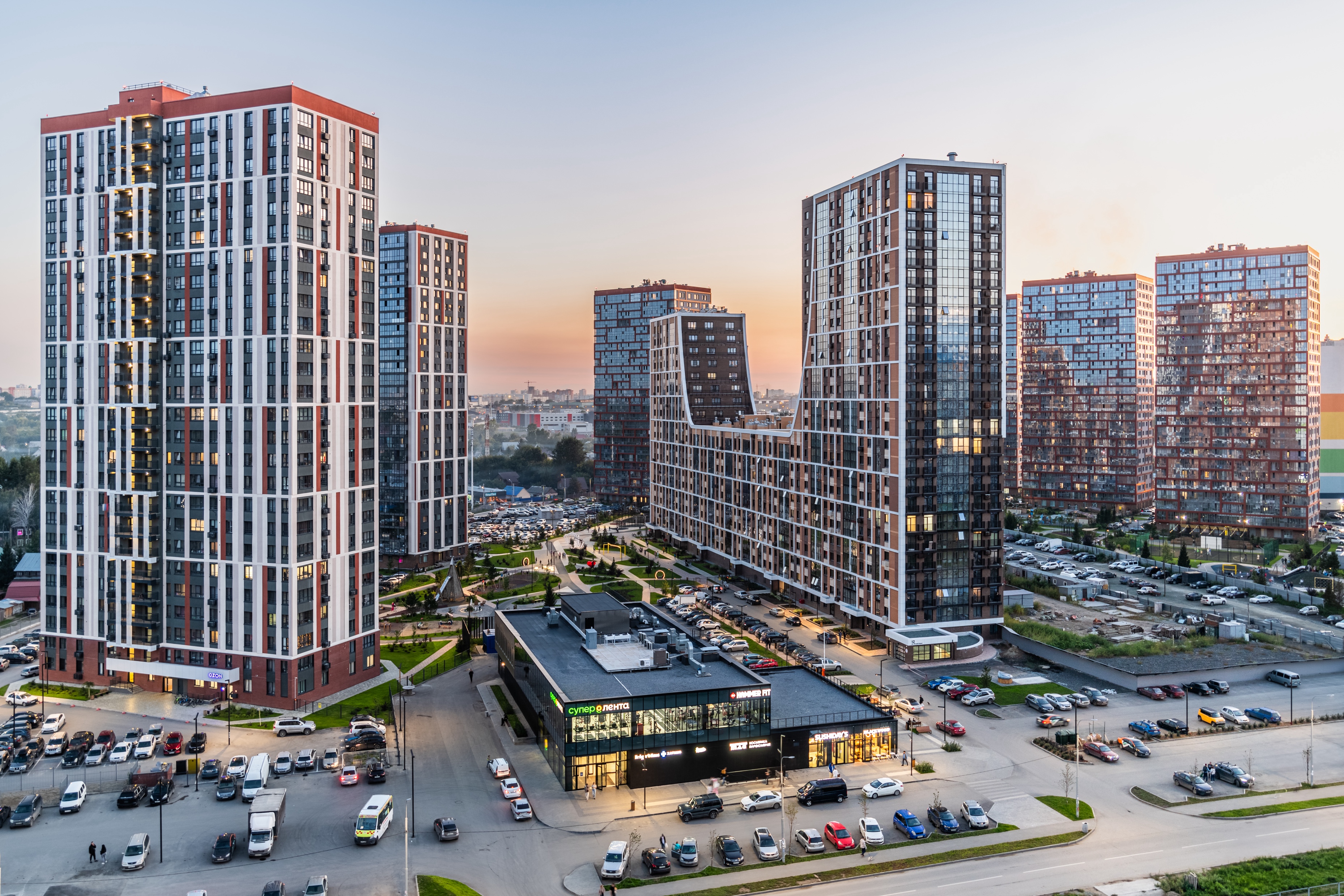 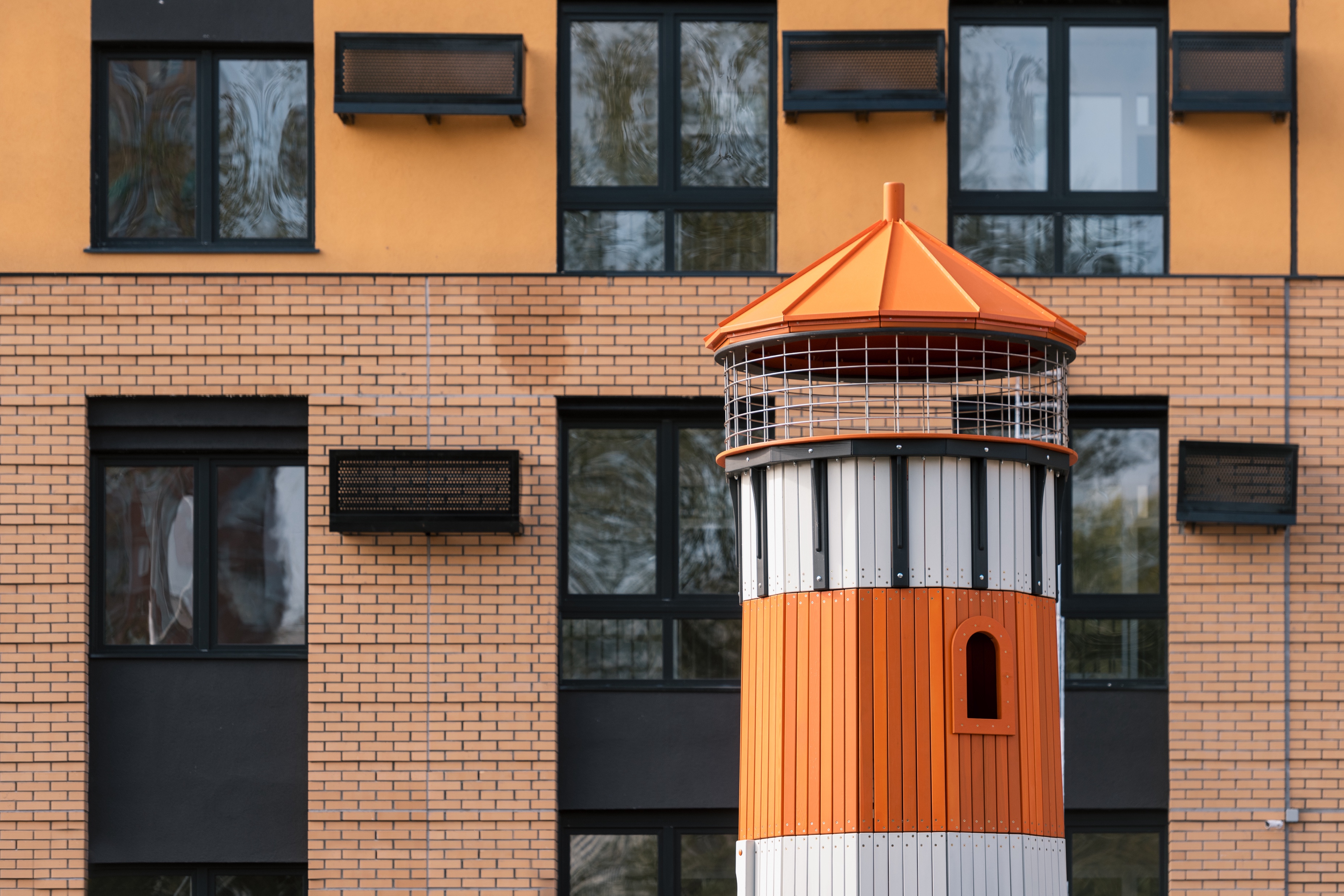 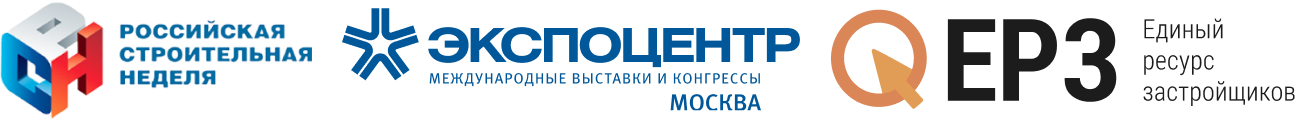 Стратегия укрупнения, как способ преодоления кризиса
4
Ситуация глазами малого-среднего 
регионального девелопера
Кризис КРТ + Кризис социалки
Кризис льготной ипотеки
Рынок сжался в 2-2,5 раза

Накладные расходы х2

Проценты х2

Заморозка проектов
ИЖС некомплексно - нет РС

Без школ и садов - нет РС



Остановка деятельности
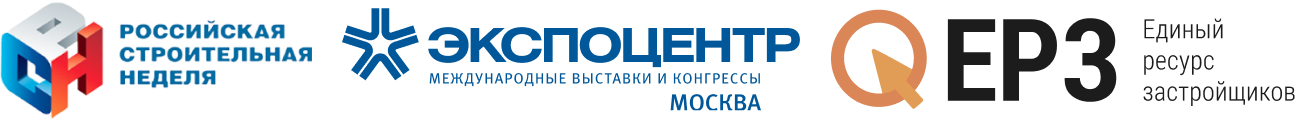 Стратегия укрупнения, как способ преодоления кризиса
5
Ситуация глазами малого-среднего 
регионального девелопера
Мета
КРТ и социалка
100% сада и 50% школы
Школа 825-1100 мест

2,5 млрд.руб.

330 тыс.м2 – минимальная ячейка масштабирования
«Ясный берег» – 250 тыс.м2
Школа 1105 мест

«Комбинат» – 120 тыс.м2
Школа 400 мест
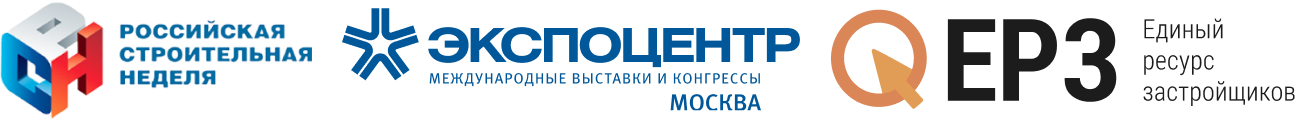 Стратегия укрупнения, как способ преодоления кризиса
6
Мельчать
Идти в масштаб
Развилка
ВЫИСКИВАТЬ участки с решенной социалкой

Их мало, конкуренция MAX
Делать крупные проекты с социалкой

Повышенные обязательства перед ГОРОДОМ
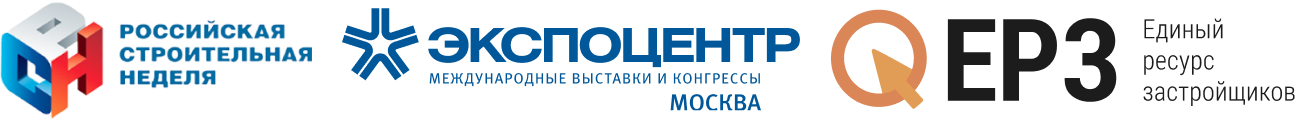 Стратегия укрупнения, как способ преодоления кризиса
7
Решение
Кейс Меты
Масштабирование
Школа 1105 мест
2,7 млрд.руб.
За счет двух площадок
ТЭП 370 тыс.м2

Школа (пристройка) 400 мест 
За счет ГОРОДА
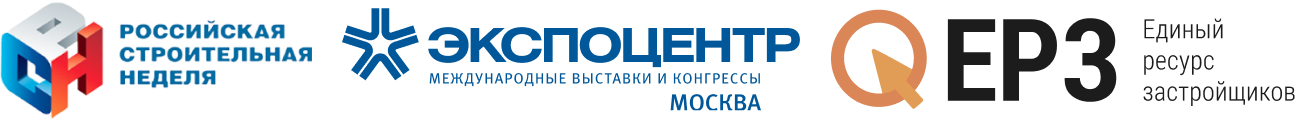 Стратегия укрупнения, как способ преодоления кризиса
8
Девелопер
Город
Последствия
Объем строительства и продаж 200 тыс.м2 за 3-4 года

Накладные расходы пополам

GR позитивно
Школа на 1105 мест без организационных и финансовых усилий

Крупный контрагент для управления KPI по м2 жилья и социалке
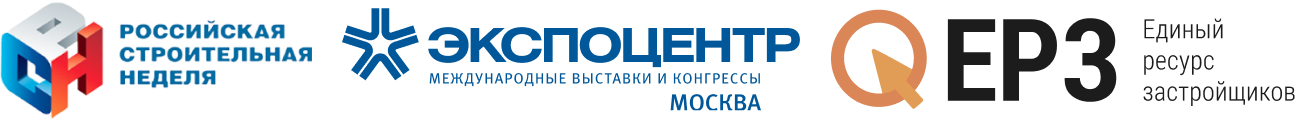 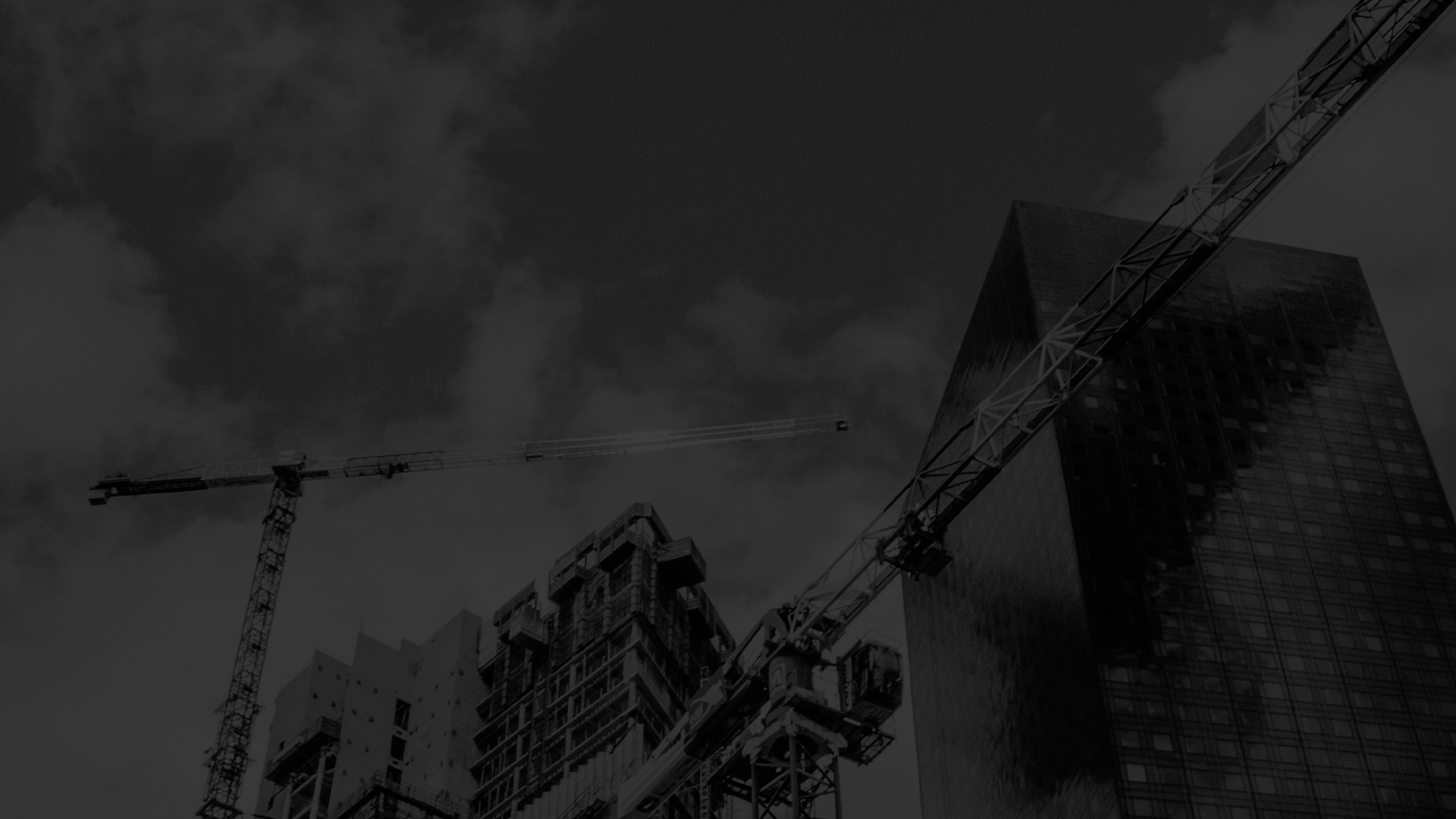 Мартыненков 
Владимир

Генеральный директор «Группа Мета»
КОНТАКТНАЯ ИНФОРМАЦИЯ
Телефон:
+7 (903) 906-88-66
Почта:
vmart@groupmeta.ru
Телефон:
+7 (999) 999-99-99
Почта:
email@gmail.com